Resequencing pipeline using Samtools and vcftools
Linux OS
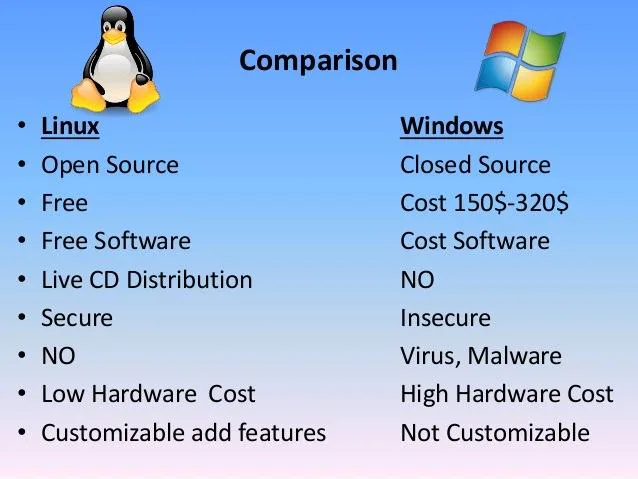 Connecting to server
Download putty

Server connection practice
ssh ID@address 

ID : vietnam
PW : snu123
Address : 147.46.250.193
Basic command in Linux
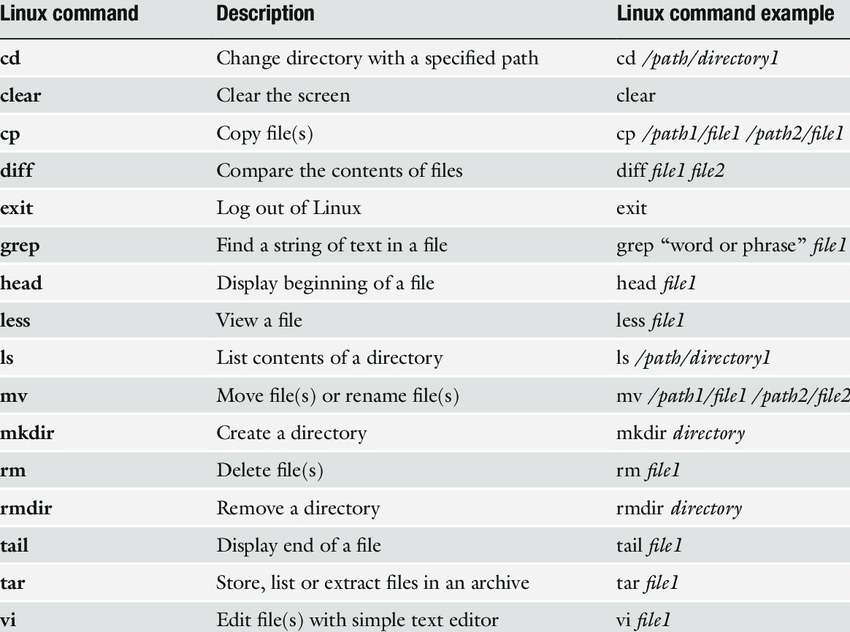 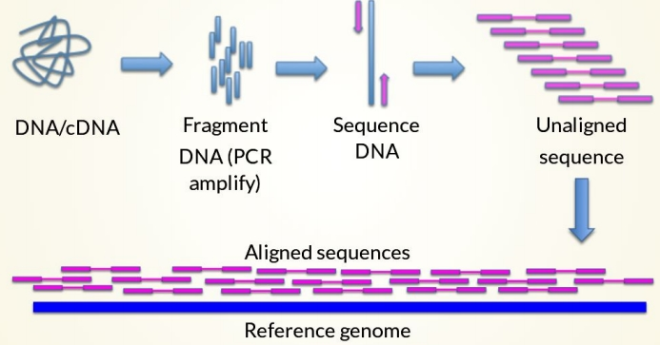 Resequencing Workflow
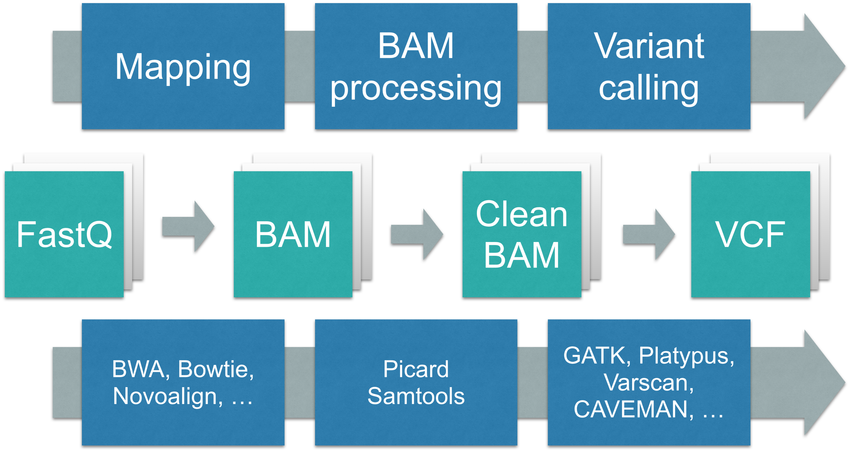 Sequence Trimming
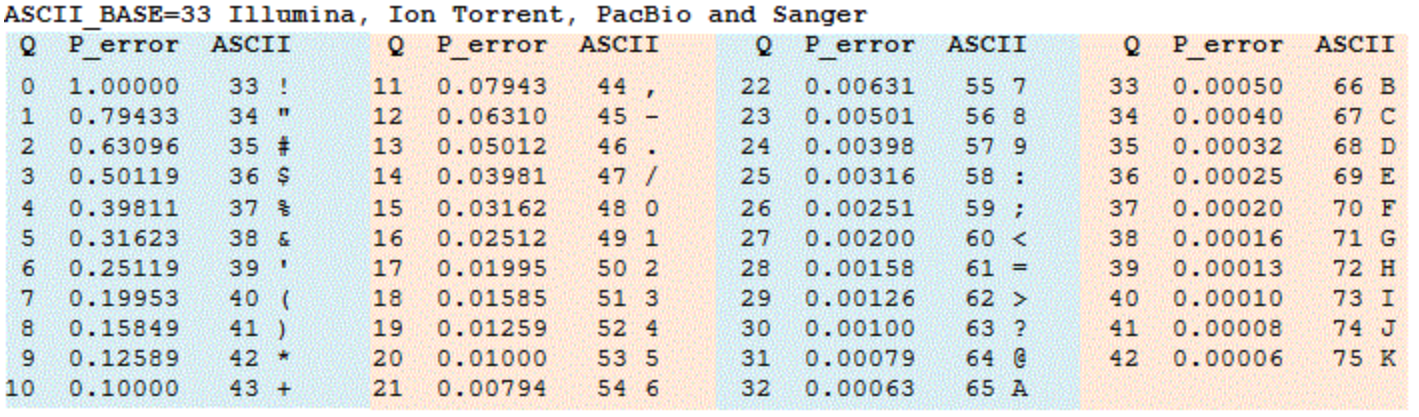 Q = –10 log10(P)
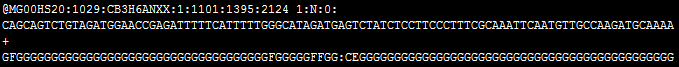 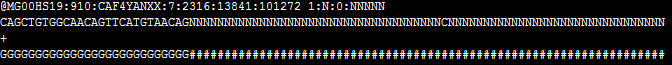 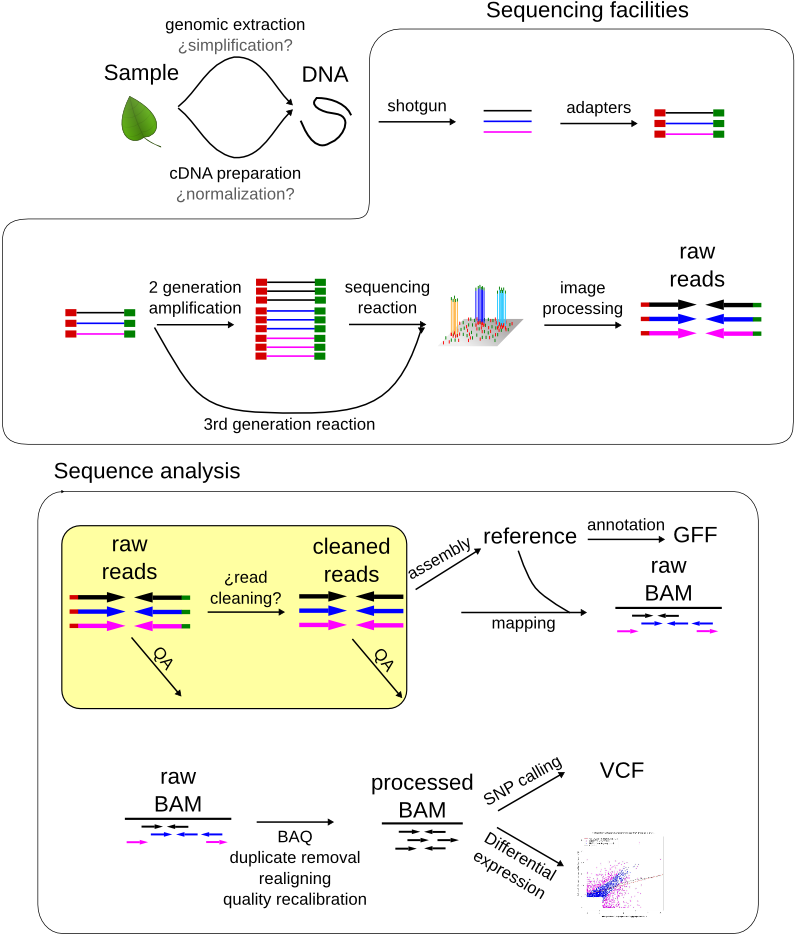 Sequence Trimming
Trimmomatic

java -jar ~/Trimmomatic-0.39/trimmomatic-0.39.jar PE -phred33 <input_forward.fq.gz> <input_reverse.fq.gz> <output_forward_paired.fq.gz> <output_forward_unpaired.fq.gz> <output_reverse_paired.fq.gz> <output_reverse_unpaired.fq.gz> ILLUMINACLIP:~/Trimmomatic-0.36/adapters/TruSeq3-PE.fa:2:30:10 SLIDINGWINDOW:4:20 MINLEN:36

java -jar ~/Trimmomatic-0.36/trimmomatic-0.36.jar SE -phred33 BS.cat.fq.trimmed BS.cat.fq.trimmed.trimo.out.1.20 ILLUMINACLIP:../Trimmomatic-0.36/adapters/TruSeq3-SE.fa:2:30:10 SLIDINGWINDOW:1:20 MINLEN:50

PE / SE
SLIDINGWINDOW:4:20 (windowsize, threshold)
Truseq3-PE.fa (adapter information of Hiseq)

/data5/KOICA/program/Trimmomatic-0.39/
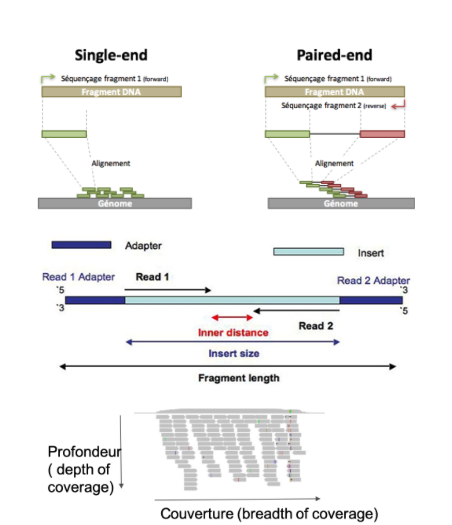 [Speaker Notes: java -jar ../program/Trimmomatic-0.39/trimmomatic-0.39.jar PE -phred33 Daewon_1.fastq.gz Daewon_2.fastq.gz Daewon_1_paired.fq.gz Daewon_2_paired.fq.gz Daewon_1_unpaired.fq.gz Daewon_2_unpaired.fq.gz ILLUMINACLIP:../program/Trimmomatic-0.39/adapters/TruSeq3-PE.fa:2:30:10 SLIDINGWINDOW:4:20 MINLEN:36]
BWA indexing
BWA
Burrows-Wheeler Aligner
http://bio-bwa.sourceforge.net/
Aligning program

Indexing
bwa index <ref.fa>
Aligning
bwa mem <ref.fa> <fastq1> <fastq2> … | samtools view –bS - > <filename.bam>
bwa mem make sam file as output
| mean after
After the aligning, sam file is converted as bam file using samtools 
Samtools option
-q mapping quality


/data2/ref/Gmax/assembly/Gmax_275_v2.0.fa
[Speaker Notes: bwa mem /data2/ref/Gmax/assembly/Gmax_275_v2.0.fa ../repository/trimmed/Daewon_1_paired.fq.gz ../repository/trimmed/Daewon_2_paired.fq.gz | samtools view -bs -q30 > D.bam]
Sorting & indexing bam and Fasta indexing
samtools sort <in.bam> -o <out.sort.bam>

samtools index <out.sort.bam>

samtools faidx <ref.fa>
Tview
samtools tview <bamfile> <ref.fa>
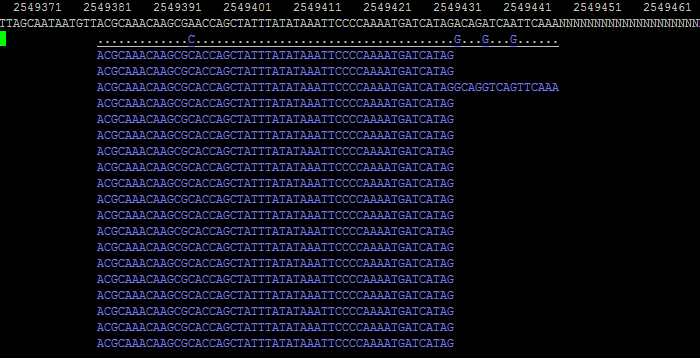 Pileup or multiple pileup &variant calling
Pileup
samtools mpileup –f <ref.fa> -v -t DP,AD,ADF,ADR,SP,INFO/AD,INFO/ADF,INFO/ADR -u <in.bam> | bcftools call -Ov -mv -o  variant.vcf

Multiple pileup
samtools mpileup –f <ref.fa> -v -t DP,AD,ADF,ADR,SP,INFO/AD,INFO/ADF,INFO/ADR -u -b bam_list | bcftools call -v -m -O v > variant.vcf
[Speaker Notes: samtools mpileup -f Gmax_275_v2.0.fa -v -t DP,AD,ADF,ADR,SP,INFO/AD,INFO/ADF,INFO/ADR -u -b bam_list | bcftools call -Ov -mv -o UV.chojam.variant.vcf]
VCFtools common usage
vcftools ‘--options’--vcf <vcf_file> --out <outfile> --recode

--vcf or --gzvcf

You can use many options at the same time

All the options you can use are in the manual
https://vcftools.github.io/man_latest.html
Filtering INDEL
vcftools --gzvcf variant.vcf.gz --recode --out variant.vcf.gz.SNPs --remove-indels
Filtering by position
vcftools --vcf variant.vcf.gz.SNPs.recode.vcf --chr Chr01 --out variant.vcf.gz.Chr01 --recode

--not-chr

vcftools --vcf variant.vcf.gz.SNPs.recode.vcf--chr Chr01 --from-bp 300 --to-bp 1000000 --out variant.vcf.gz.Chr01 –recode

vcftools --vcf variant.vcf.gz.SNPs.recode.vcf --out overlap.vcf --recode --positions position_list.txt
position_list.txt (TAB separated file)
Other filtering options
--maf 0.05
--max-maf 0.3
--minQ 30
--minDP 3
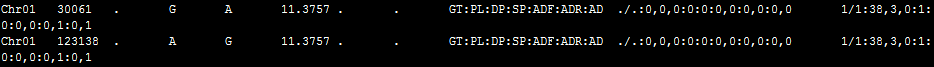 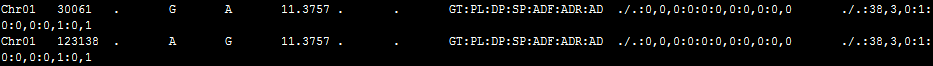 Suggested command for filtering
vcftools --vcf variant.vcf --remove-indels --minQ 30 --minDP 5(or 3) --out variant.vcf.SNP.q30.d5 --recode

Minimum depth filtering
Mapping quality filtering
Remove indels
SNP typing
snpEff

java –Xmx4g –jar ~/snpEff/snpEff.jar -c <config file> -v <DB> <vcf_file> > <output file>
java -Xmx4g -jar ~/snpEff/snpEff.jar -c ~/snpEff/snpEff.config -v Oryza_sativa <vcffile> > <out_file>
You can check DB name in ~/snpEff/snpEff.config
Download DB for snpEff
java -jar snpEff.jar download -v Oryza_sativa
snpEff DB construction
GFF file is needed to contruct snpEff DB

Edit snpEff configure file

Make gm275 directory in ~/snpEff/data

Copy gff file into gm275 directory

java -jar snpEff.jar build -gff3 -v gm275
SNP typing
java -Xmx4g -jar ~/snpEff/snpEff.jar -c ~/snpEff/snpEff.config -v Gmax BS.bam.sort.vcf -ud 2000 > BS.bam.sort.vcf.type

Outfile
Genefile
Summary file

/data1/program/snpEff